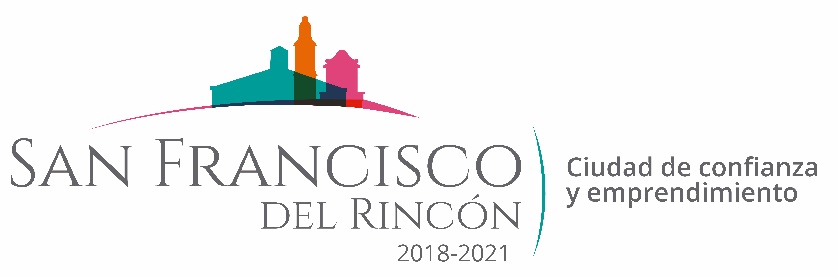 REPORTE MES DE ABRIL
MAQUINARIA
REVESTIMIENTO CON POLVILLO  EN LA COMUNIDAD LA ESCONDIDA
FECHA TERMINO
CANTIDAD
UNIDAD
CONCEPTO
FECHA INICIO
M2
M2
M2
M2
13/04/2020
20/04/2020
CAMINO DE ACCESO 
CALLE DEL DELEGADO 
CAMINO A LA ESTACION 
CALLE LOS PINOS
1,075
410
1,375
1,125
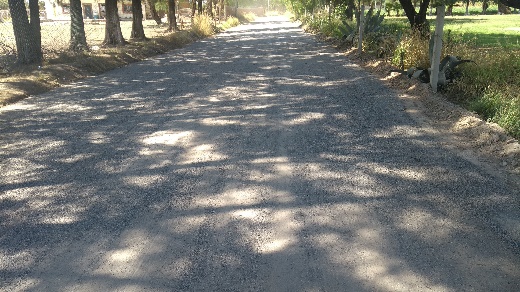 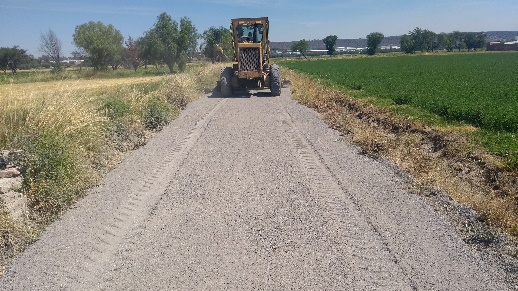 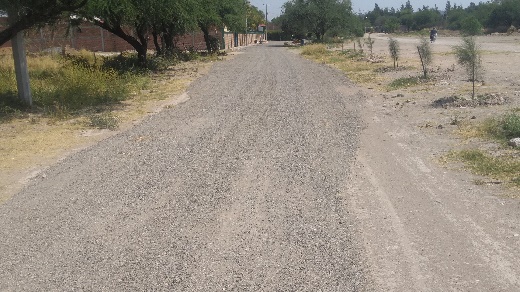 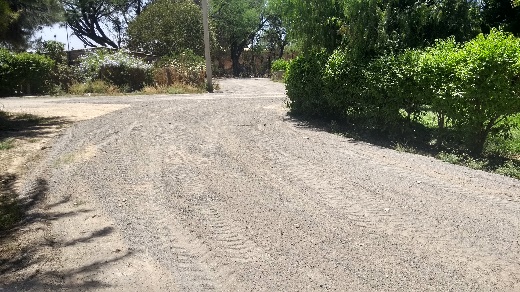 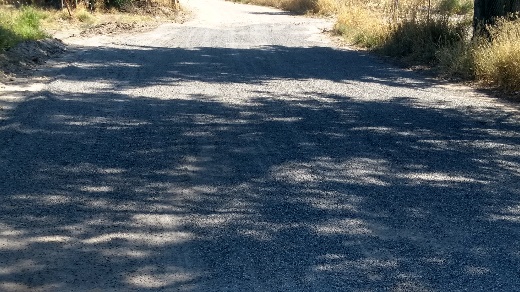 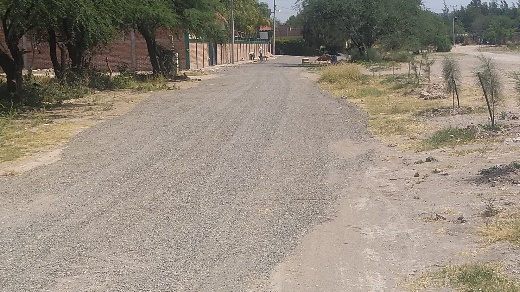 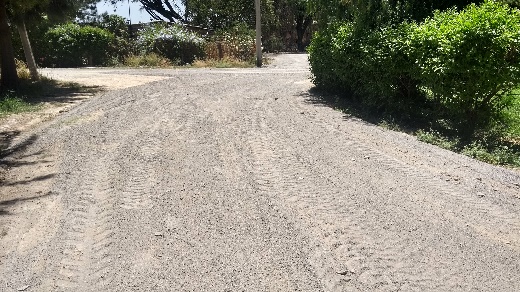 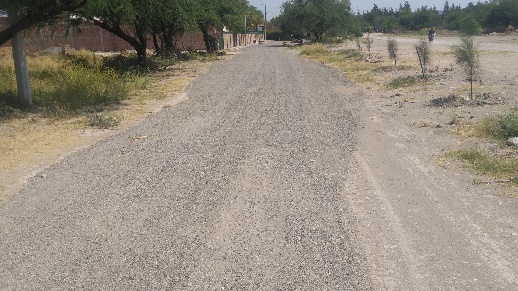 CALLE DEL DELEGADO
CAMINO A LA ESTACION
CALLE LOS PINOS
CAMINO DE ACCESO